Heuristische Evaluation
Name der App: [PLATZHALTER]Von [Gruppenname X] für [Gruppenname Y]
Überblick - Methodik
Wir haben die Heuristiken von [PLATZHALTER] verwendet. [Z] Expert:innen haben an der heuristischen Evaluation (HE) teilgenommen.
Es wurden von allen Evaluator:innen zusammen in der individuellen Phase [X] Verstöße gefunden. Diese haben wir in unserer Gruppenphase auf [Y] Verstöße reduziert.
Deskriptive Statistik
Vor allem haben wir Verstöße gegen die Heuristik [Nummer X] (Bezeichnung der Heuristik) gefunden.
Die meisten gefundenen Verstöße haben den Schweregrad [X].
Limitationen[Gab es evtl. Schwierigkeiten bei der methodischen Umsetzung der HE, welche auf euer Setup zurückzuführen sind? (z.B. unklare Aufgabenstellung, Anzahl der Teilnehmenden, Stand des Prototypen?)]
Problem 1: [Name des Problems]
Problem 2: [Name des Problems]
Problem 3: [Name des Problems]
EXAMPLE:
Button looks like Input field
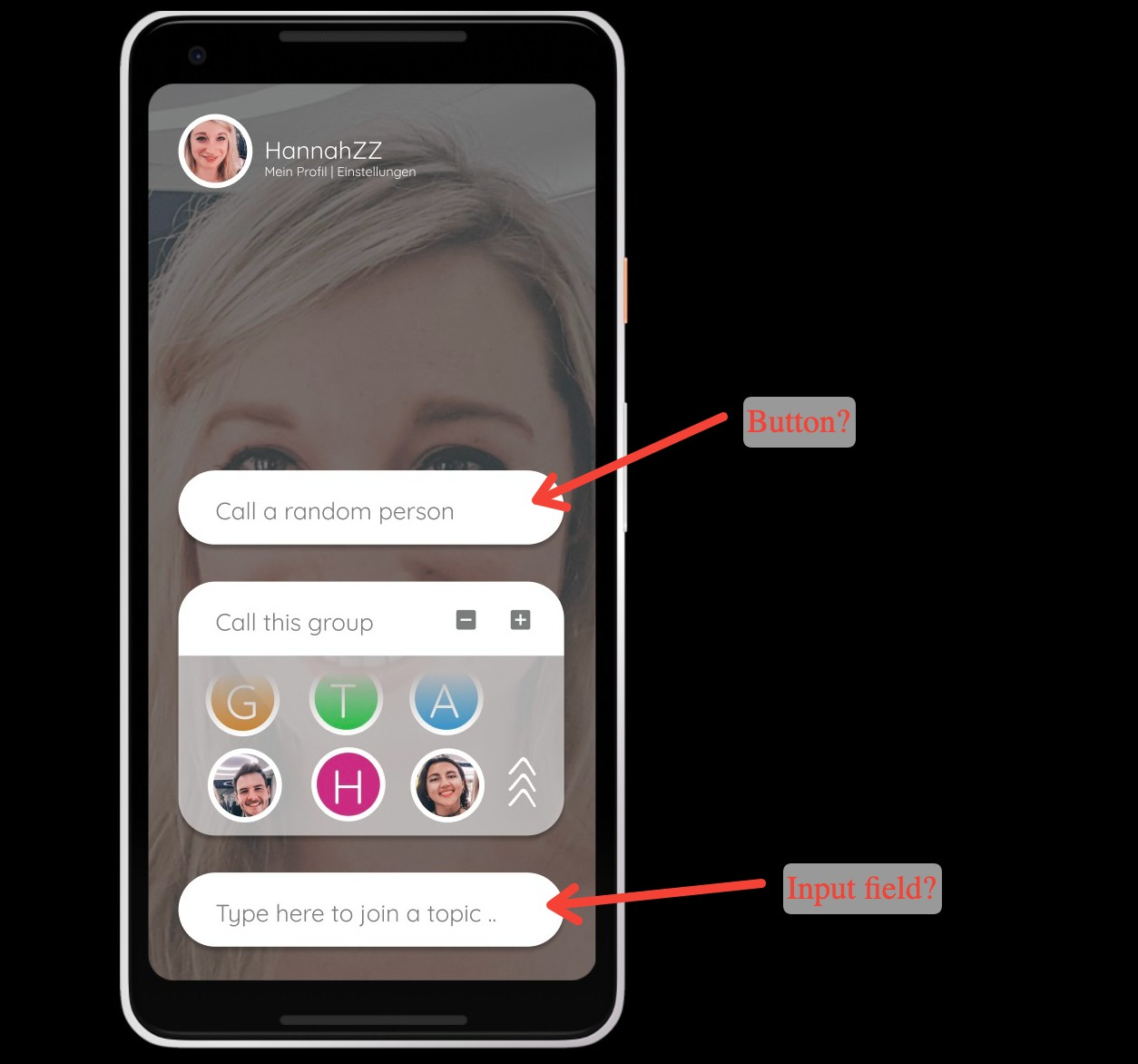 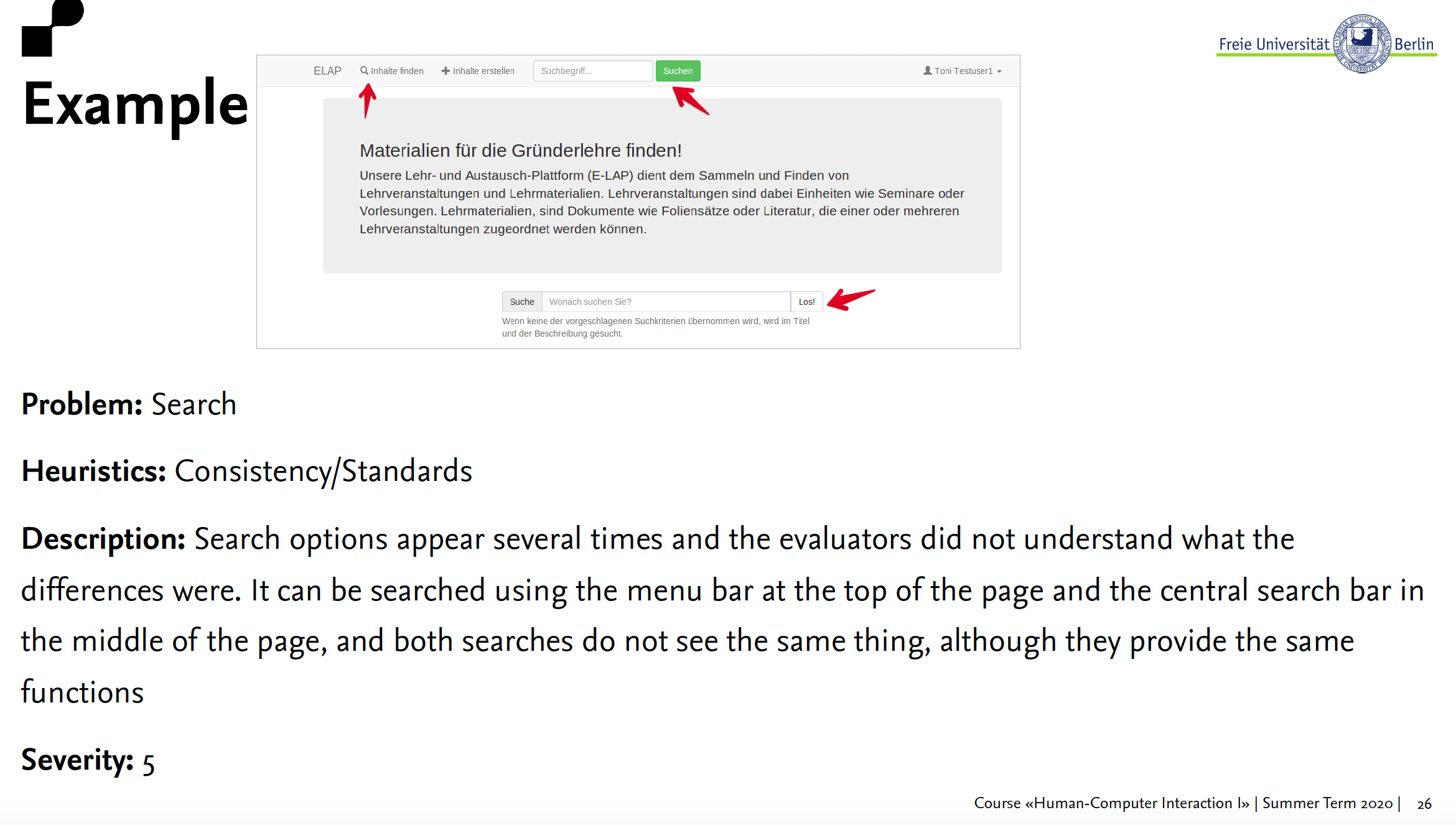 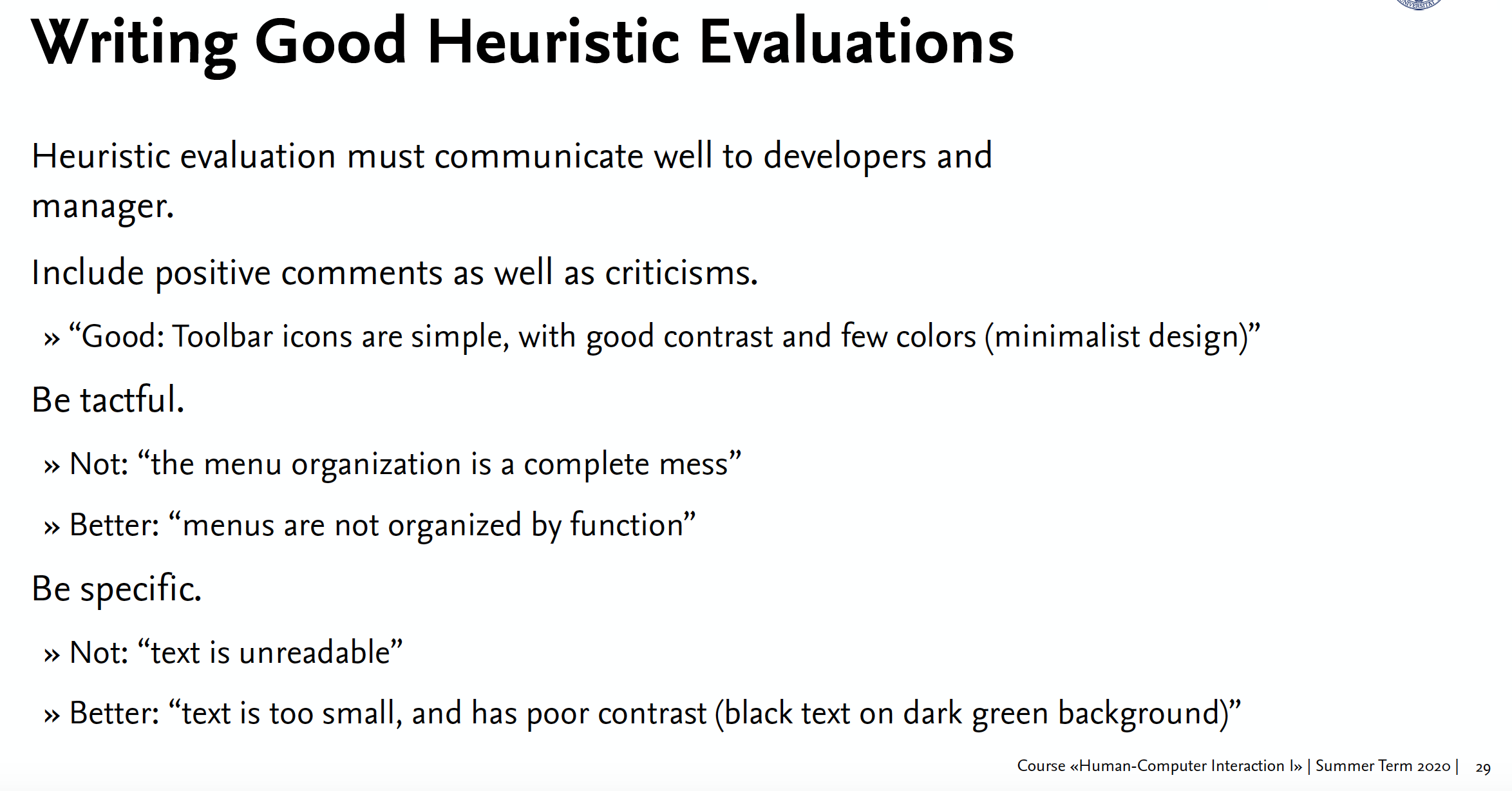